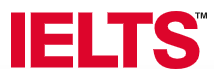 IELTS Listening Test - 1
 				  Part 3
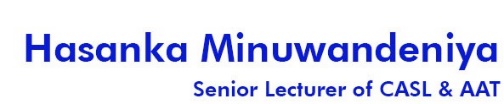 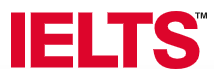 IELTS practice Listening Test - Part 3

This is the third part of your Listening test. Listen to the audio and answer questions 21-30.

Listen to the instructions for each part of this section carefully. Answer all the questions.
While you are listening, write your answers on the question paper. 

Use a pencil. 

When you have completed all four parts of the Listening test you will have ten minutes to copy your answers on to a separate answer sheet.

.
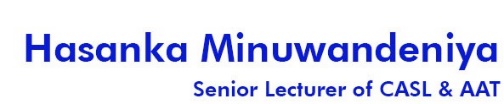 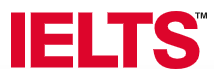 IELTS practice Listening test audio: Part 3

Questions 21–30

Complete the notes below. Write no more than three words for each answer.
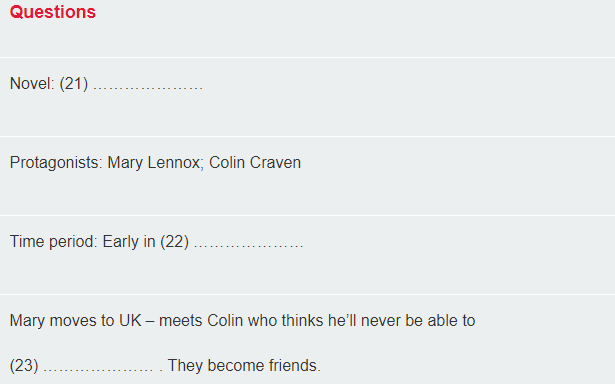 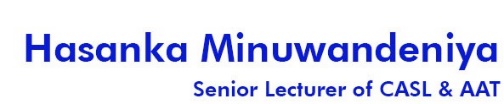 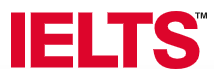 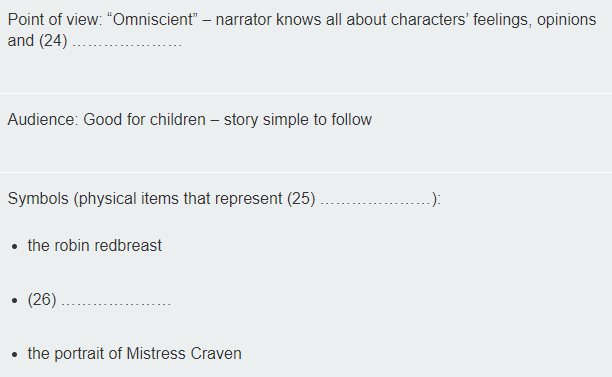 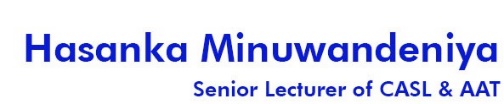 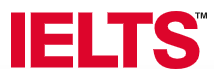 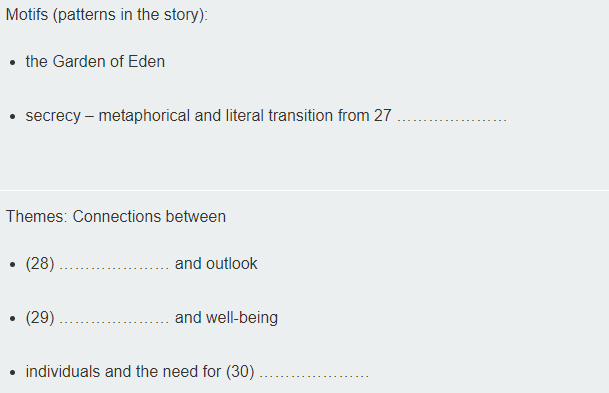 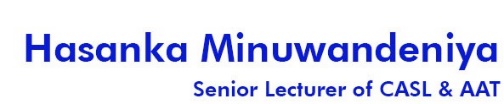 Thank You…!!!
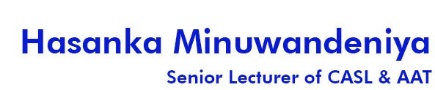